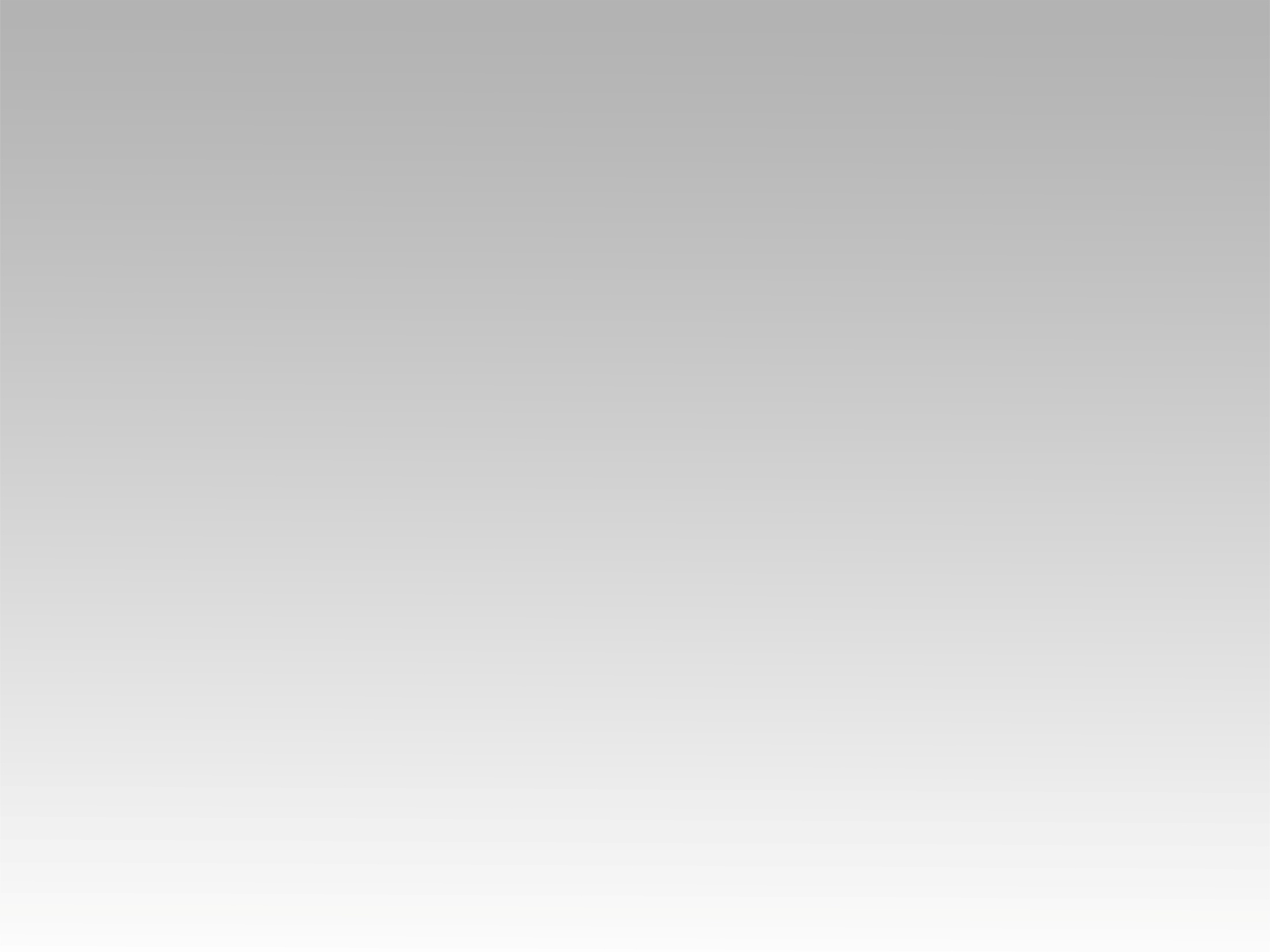 تـرنيــمة
هللويا عظيم اسمك
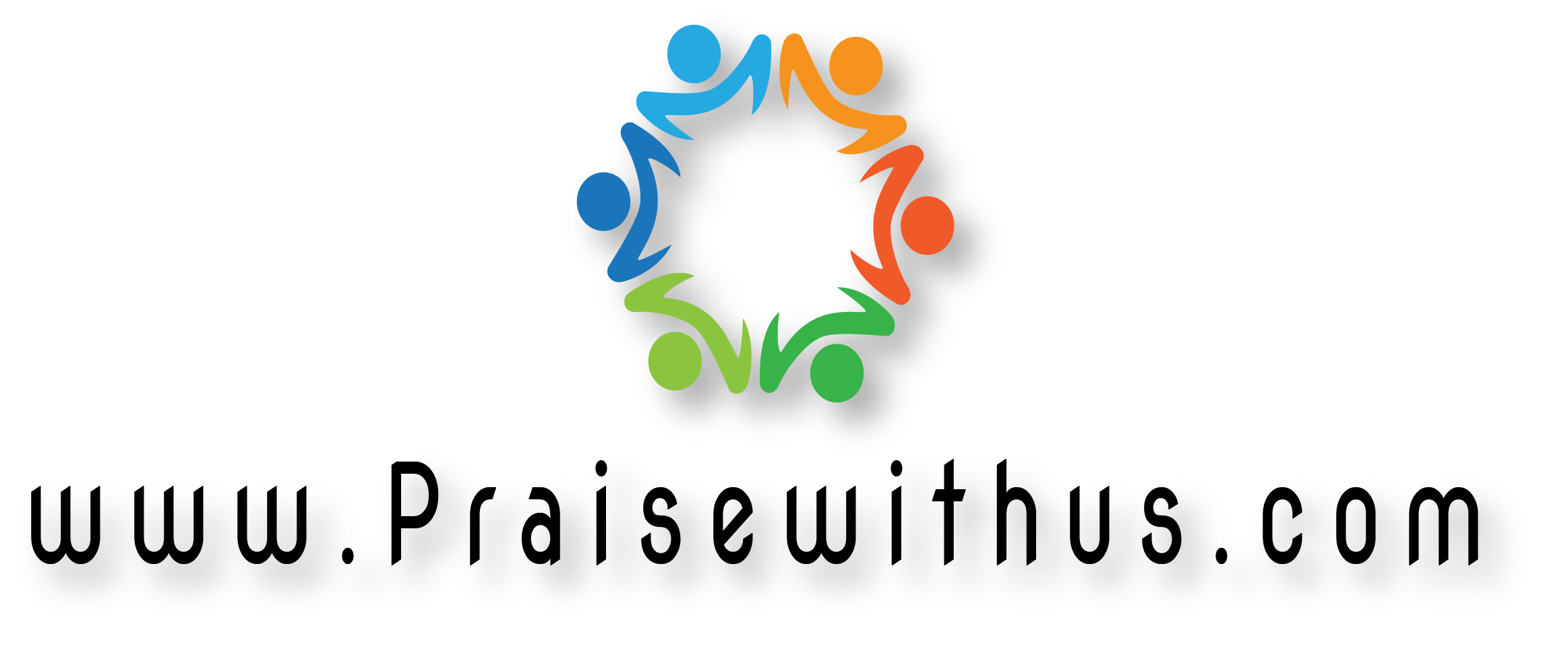 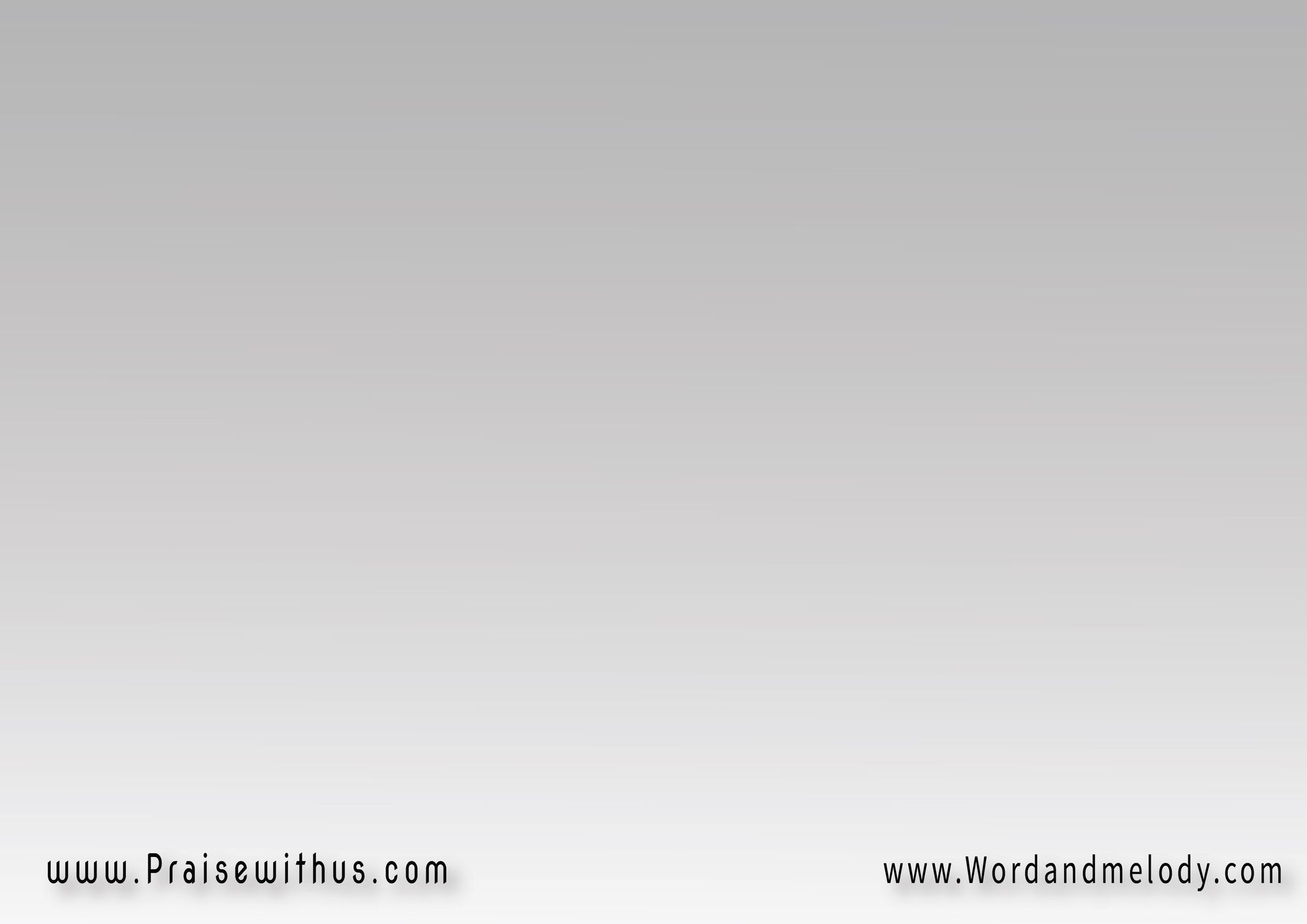 القرار:
هللويا..عظيم اسمك
هللويا.. المجد لك
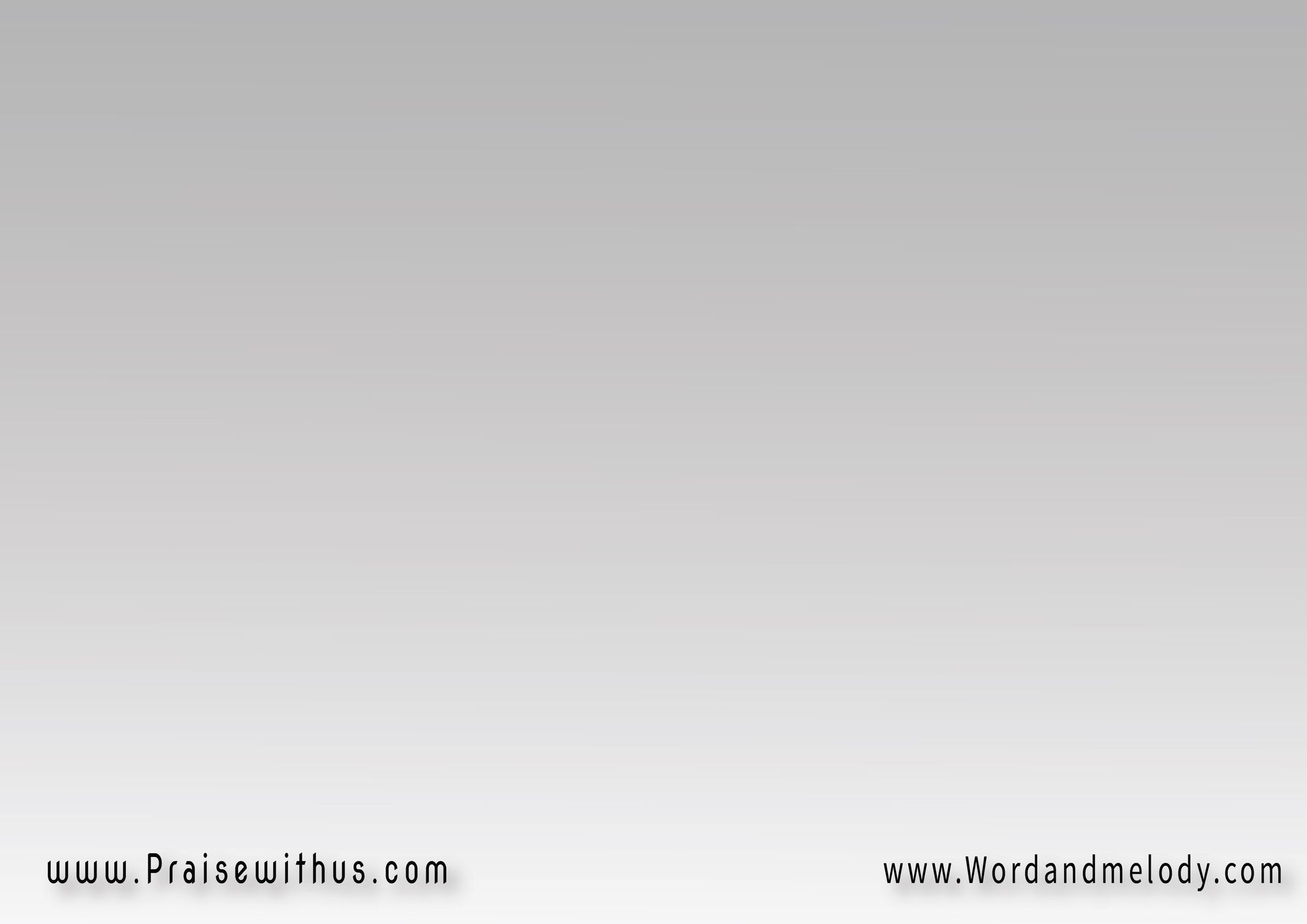 1-
سأهتف لرب الصمد
سكناي معه دوما للابد
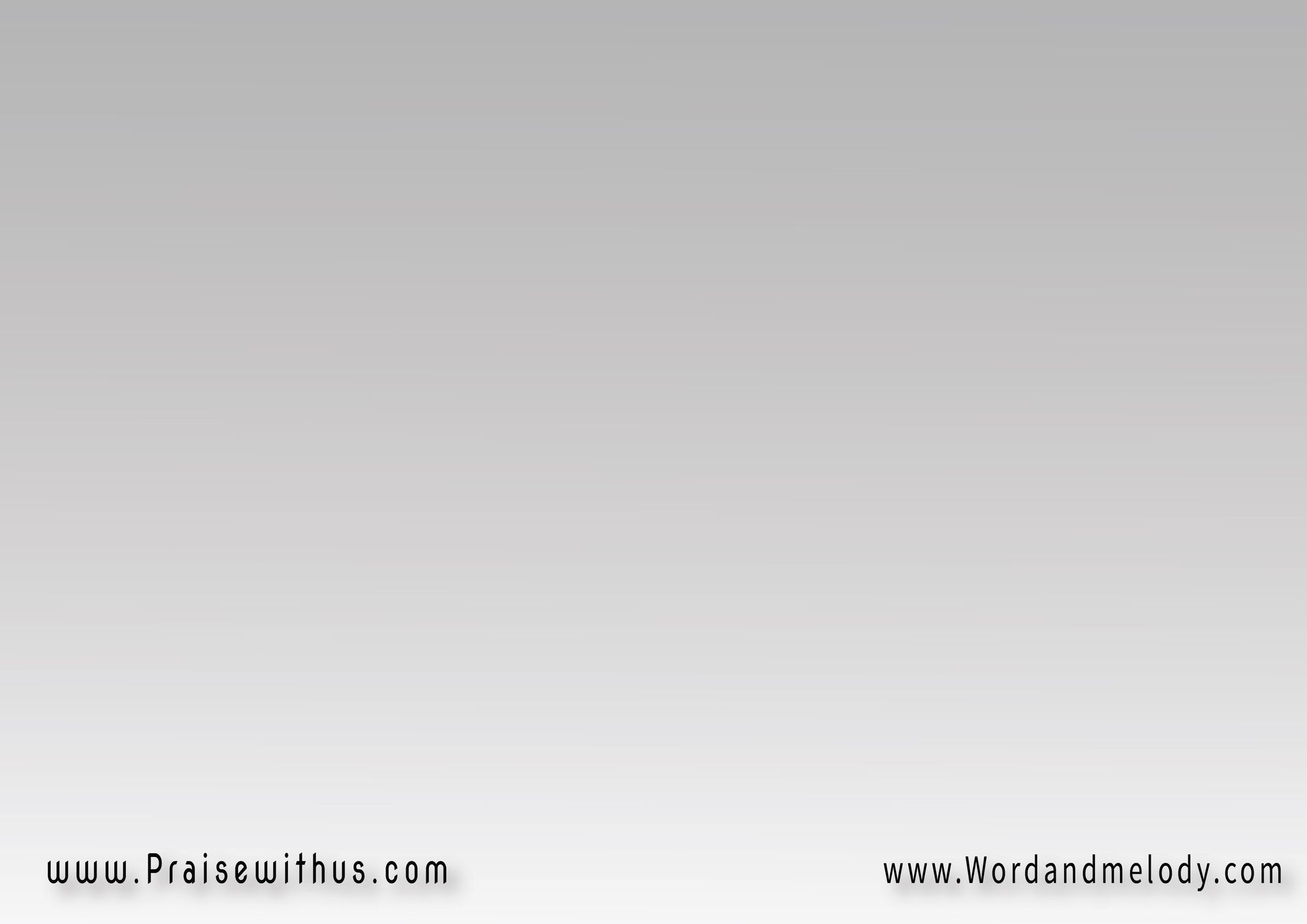 القرار:
هللويا..عظيم اسمك
هللويا.. المجد لك
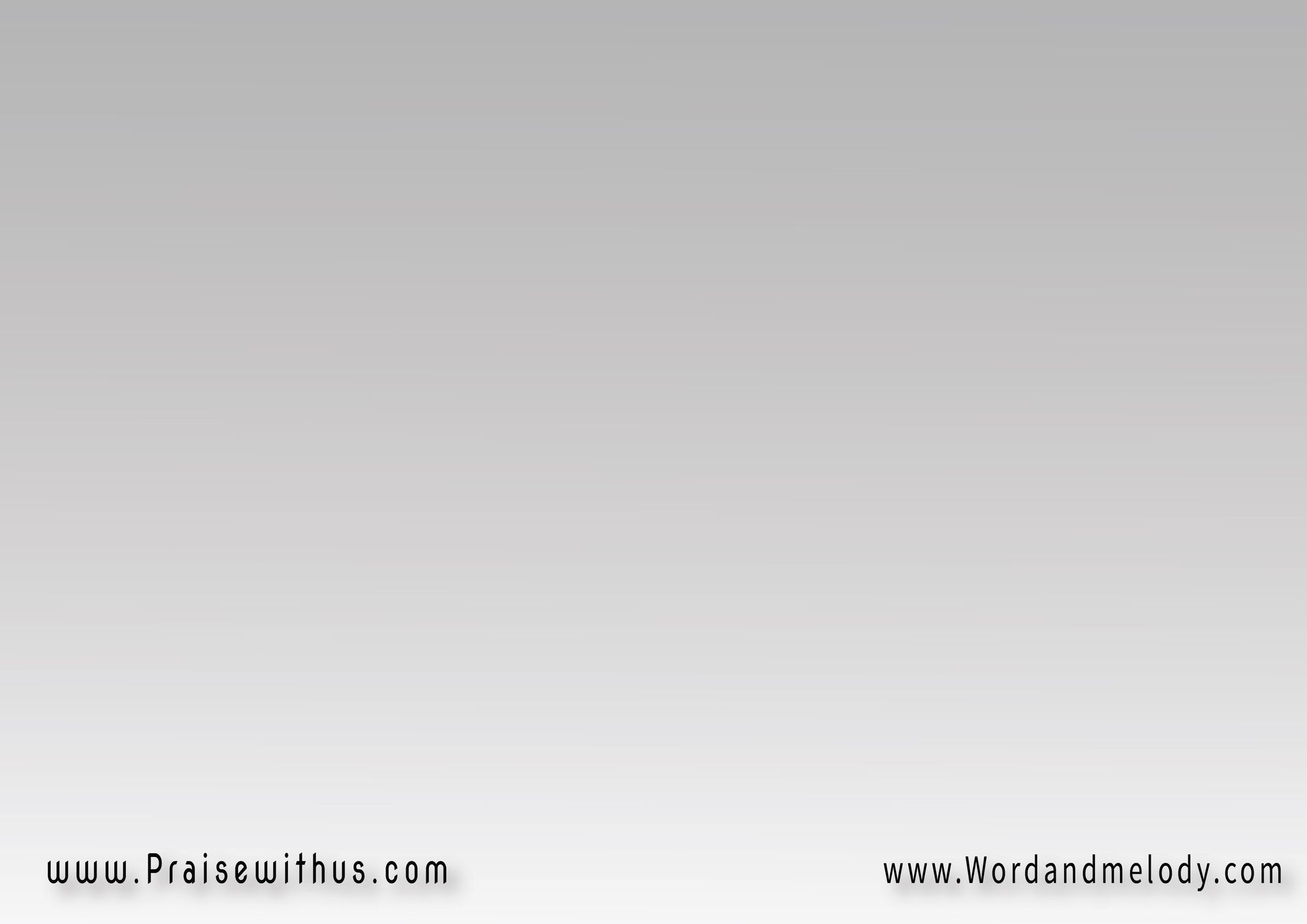 2-
سأرفع المجد والتسبيح
وأفرح بربي المسيح
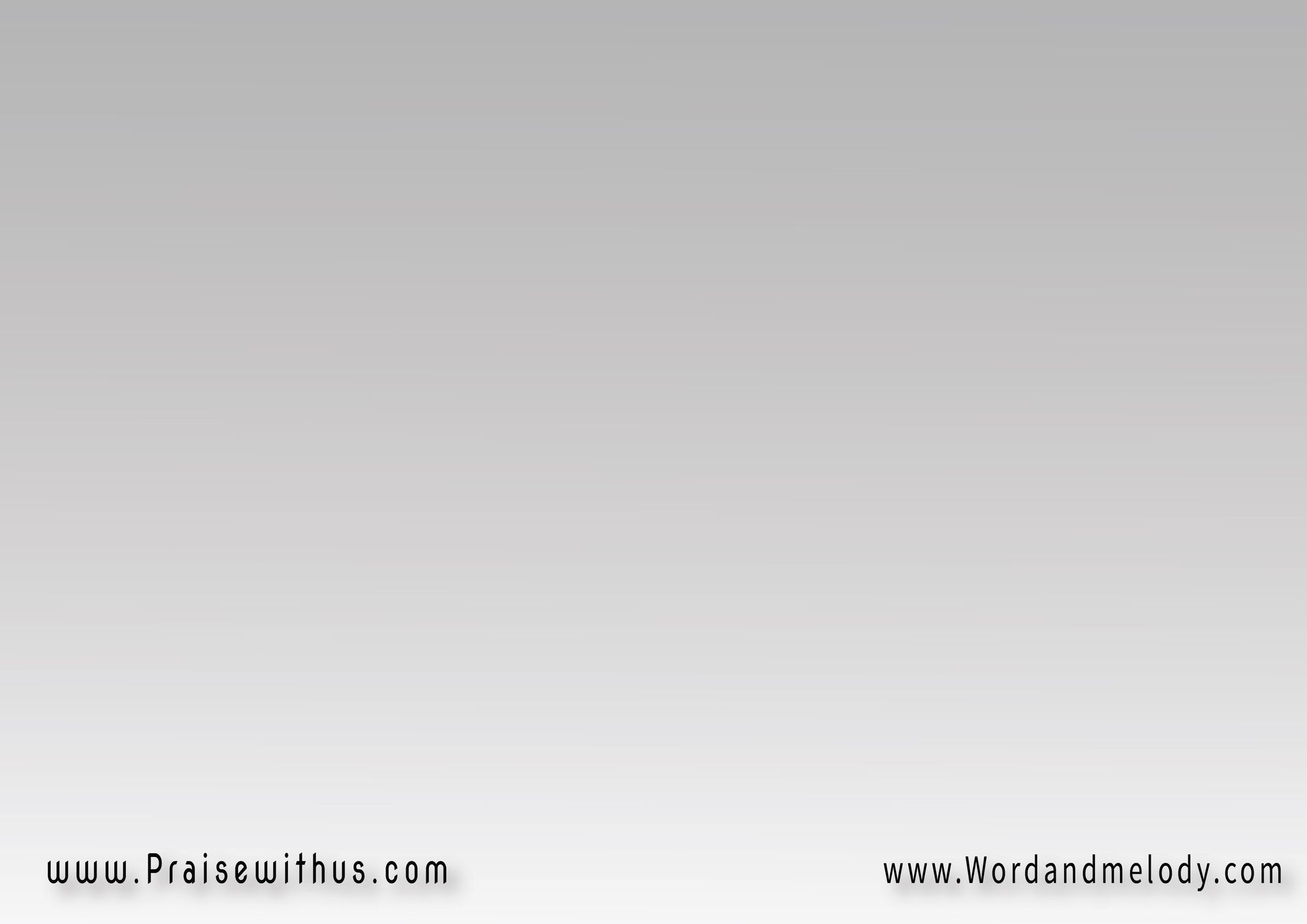 القرار:
هللويا..عظيم اسمك
هللويا.. المجد لك
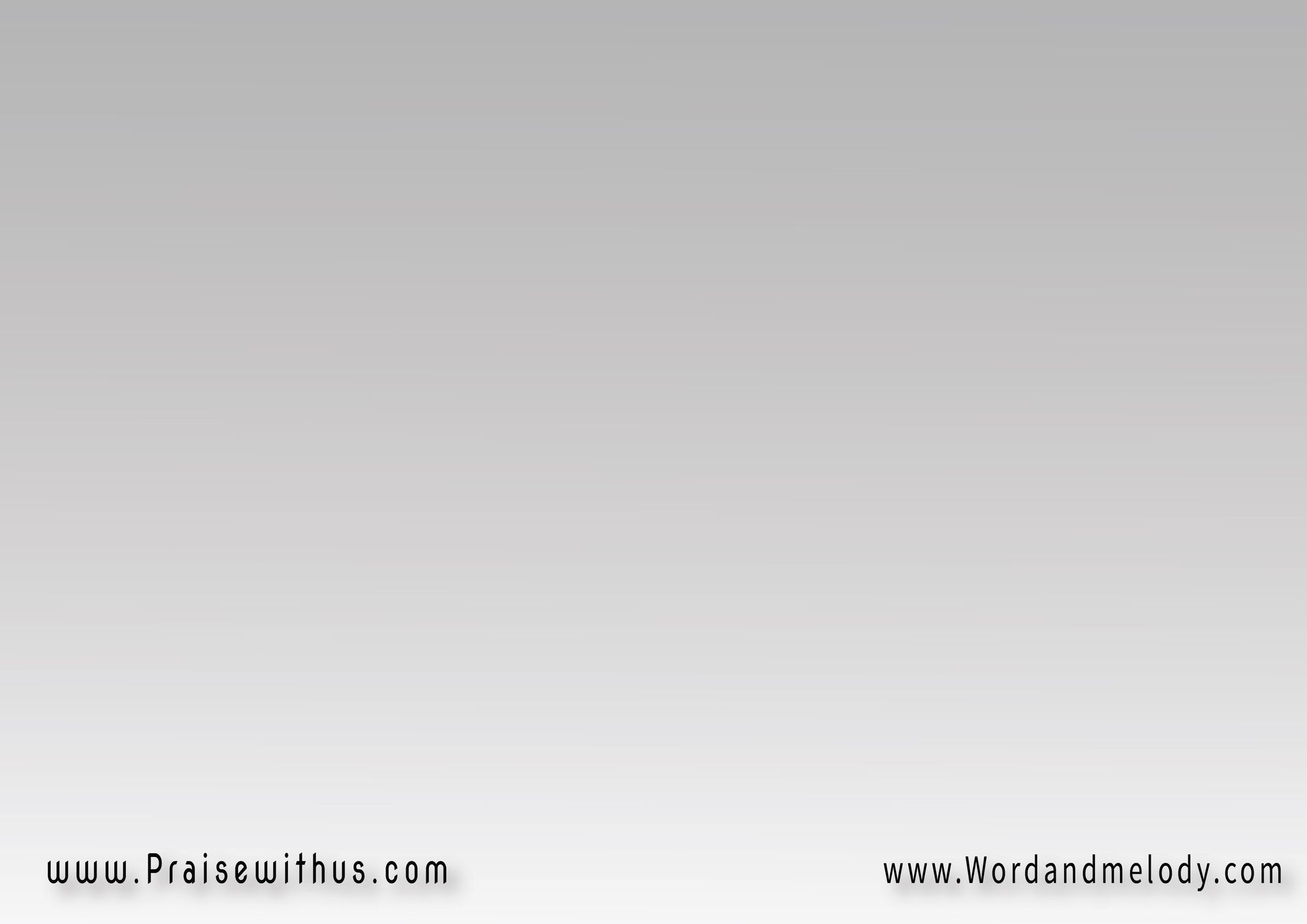 3-
هللويا لك كل السجود
وملكك على الكل يسود
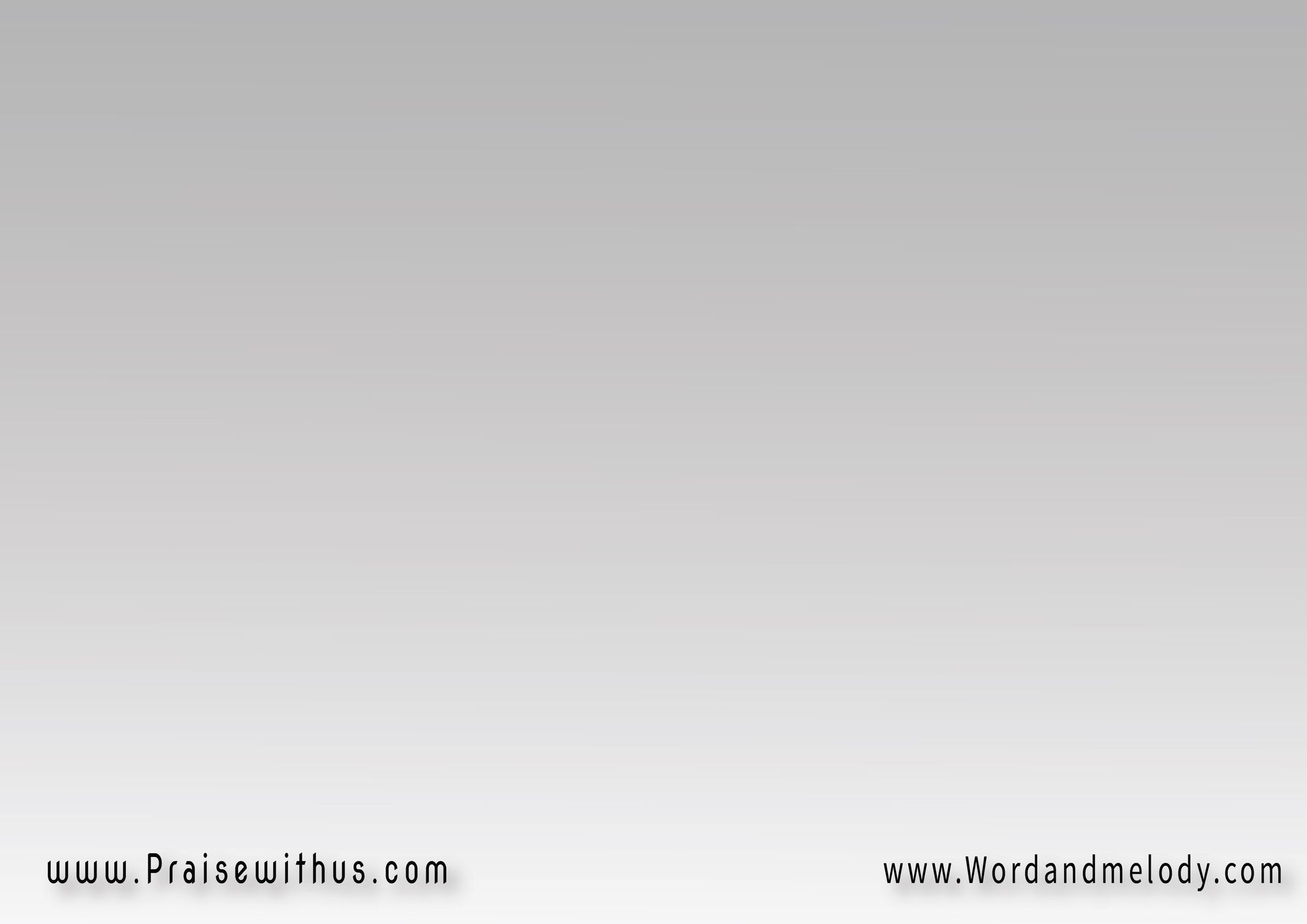 القرار:
هللويا..عظيم اسمك
هللويا.. المجد لك
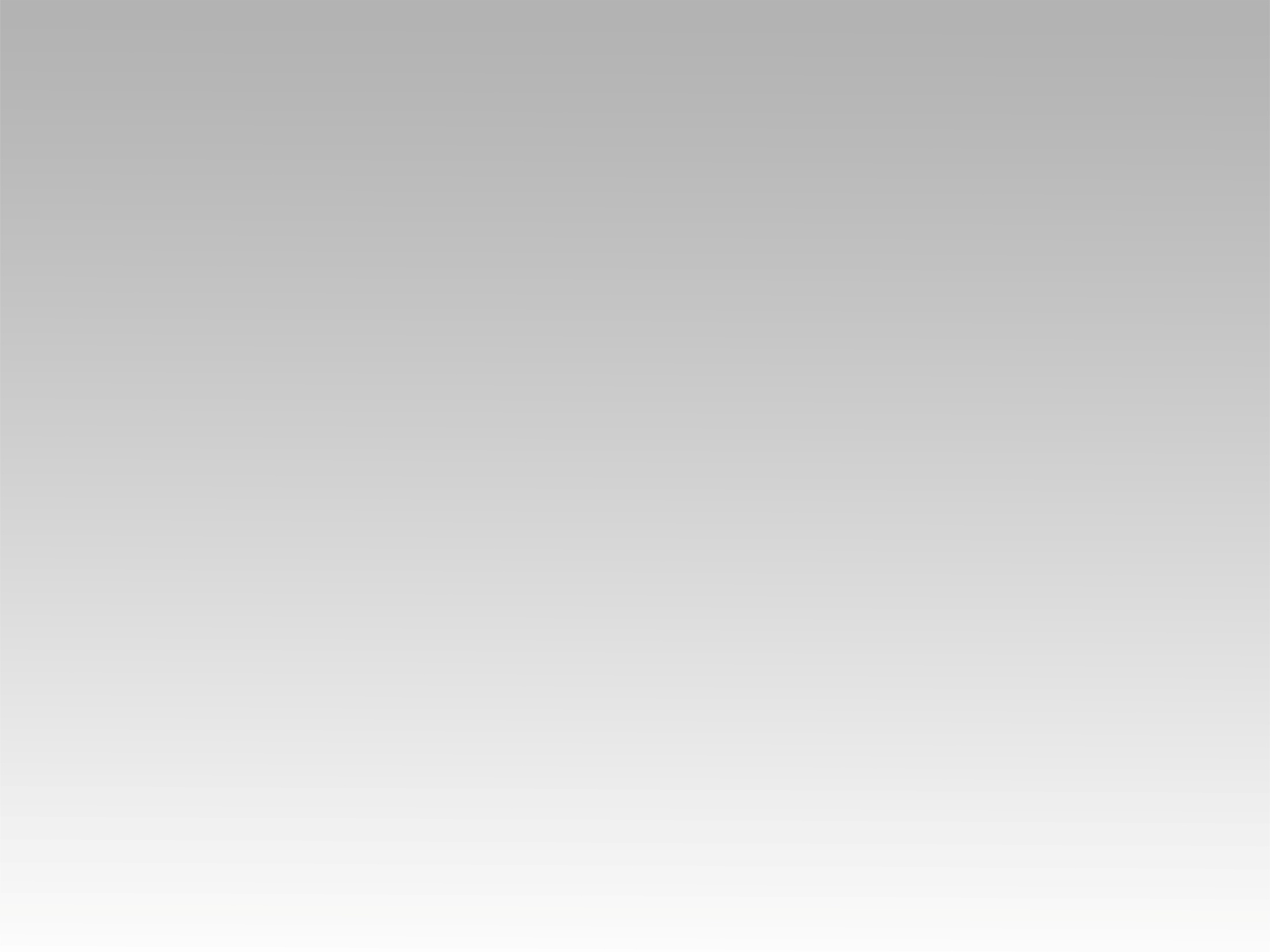 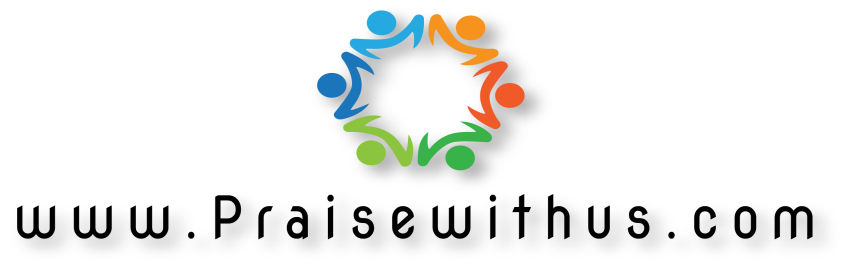